El Abuelo viaja a Texas
Abuelo está viajando desde Iowa…
IOWA
a Texas
IOWA
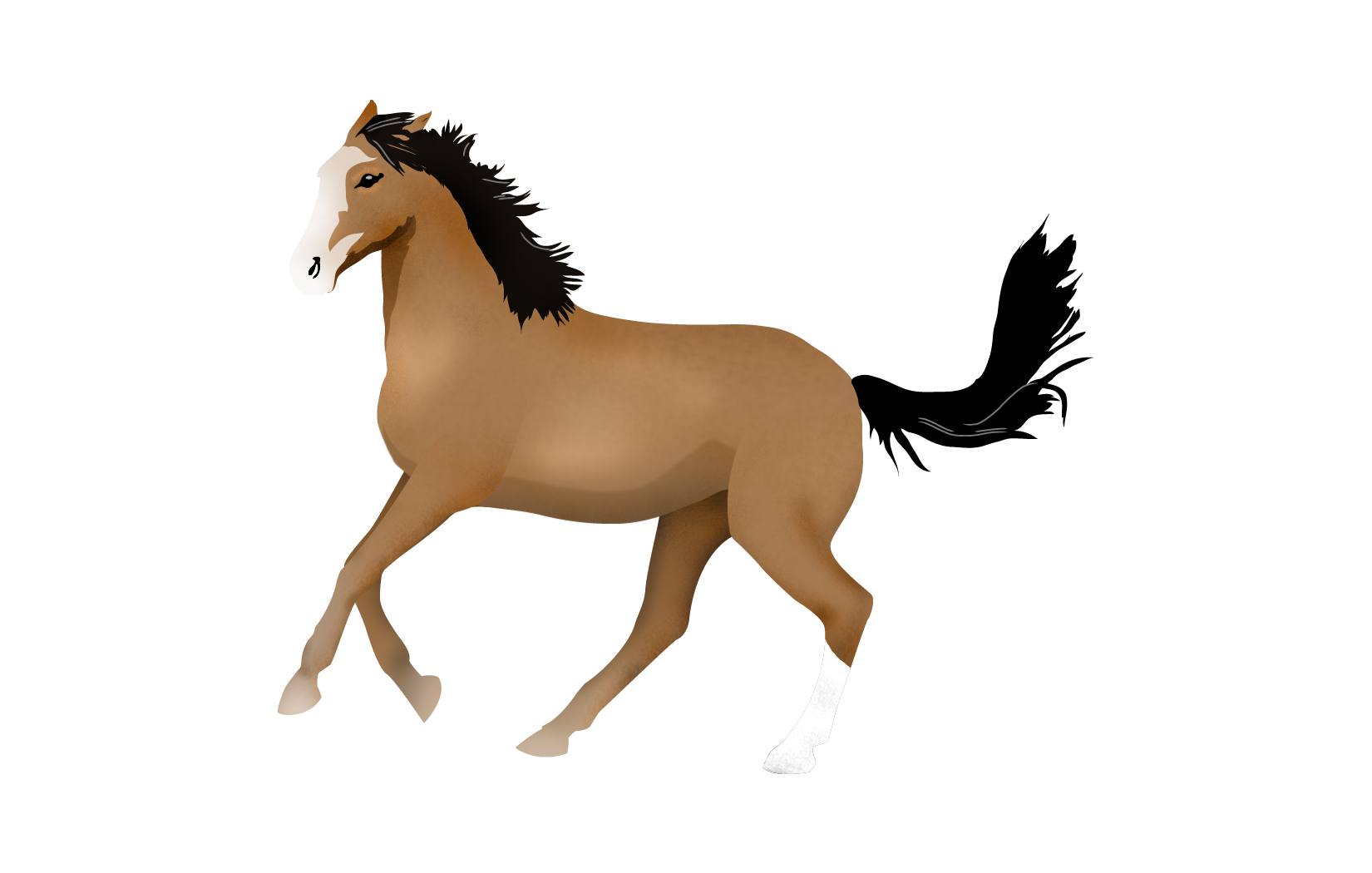 Abuelo tenía que manejar de Iowa a Texas para poder recoger un caballo para la granja. 


Él maneja un poco más rápido que Abuela. Solo le tomó 1 día para manejar  la distancia porque él maneja a 55 millas por hora, pase lo que pase.
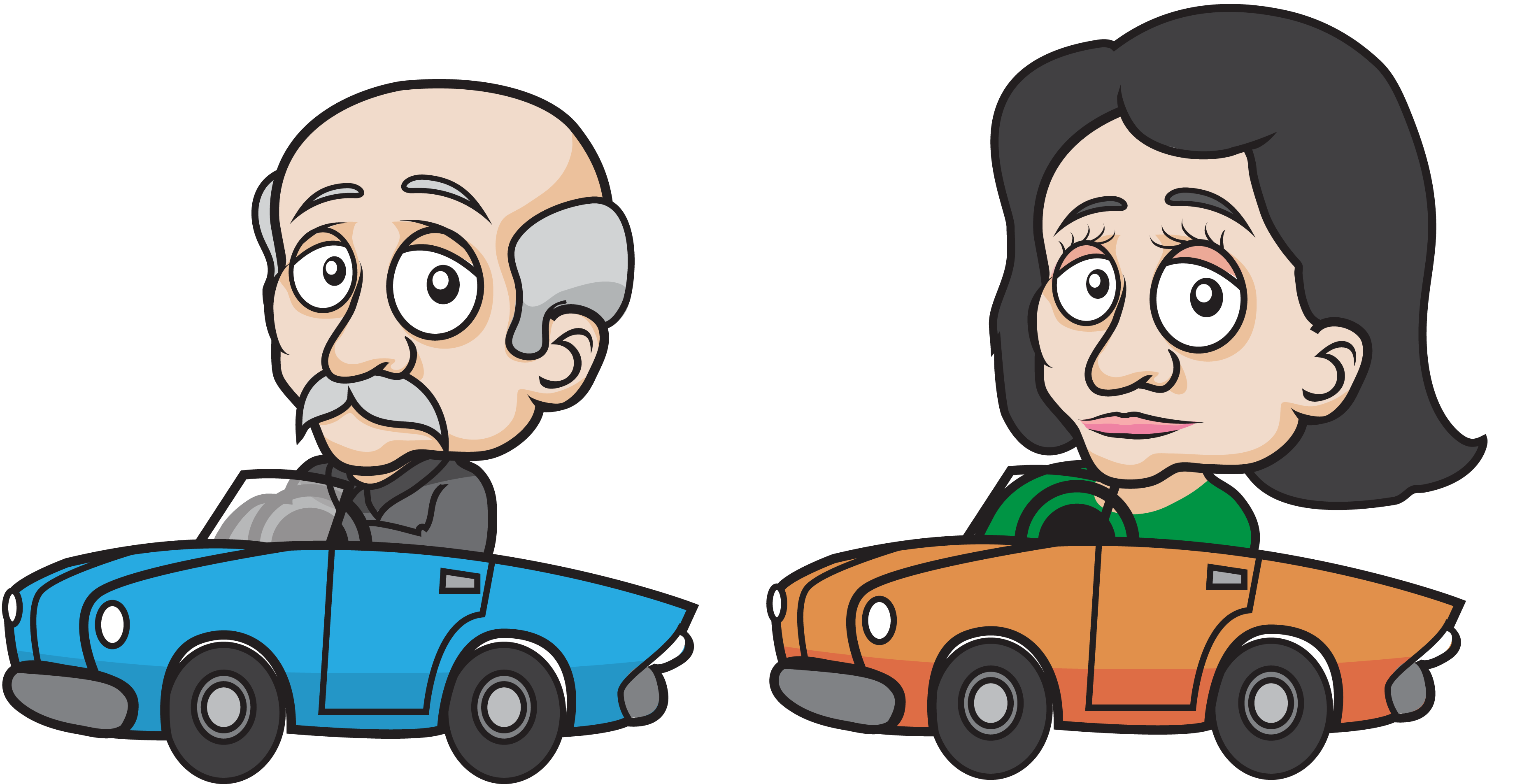 ¿Cuántas millas son de Iowa a Texas?
Este es un problema de dos pasos.
Paso 1…Paso 2
Paso 1:
Primero tenemos que resolver cuántas horas hay en 1 día. Sabemos que hay 24 horas en un día.
Paso 2:
Al Abuelo le tomó 24 horas para manejar  la distancia de Iowa a Texas. Ahora, ¿cuántas millas son si él viajó a 55 millas por (cada) hora? 
24 horas x 55 mph = ?
1,320 millas
Son 1,320 millas de Iowa a Texas.
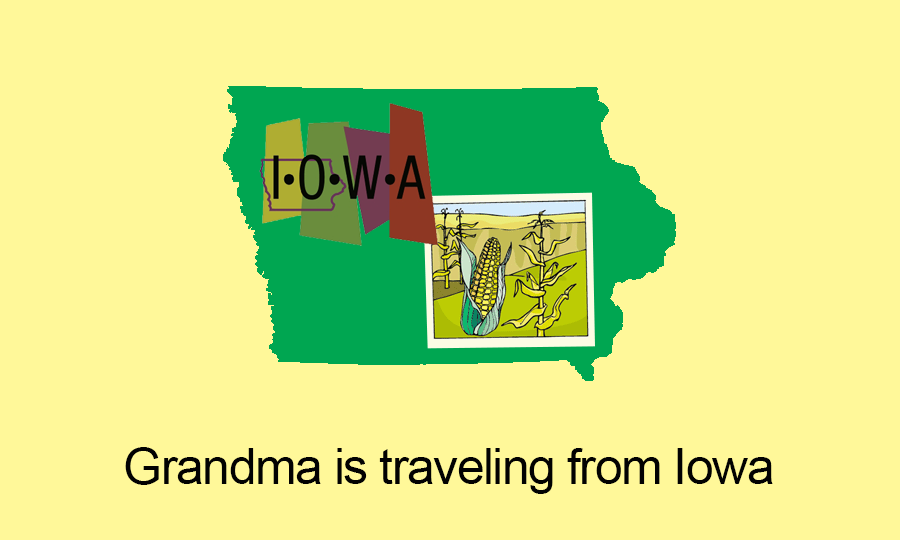 TEXAS